Нека припомним
Кои числа наричаме прости?
Кои числа наричаме съставни?
Кое е единственото четно просто число?
Числото 1 просто или съставно е?
Защо разлагаме число на прости множители?
Какво наричаме общ делител на две или повече числа? А НОД?
Какво означава две числа да са взаимно прости?
Общ делител и НОД на естествени числа. Взаимно прости числа.Упражнение
Математика 5 клас
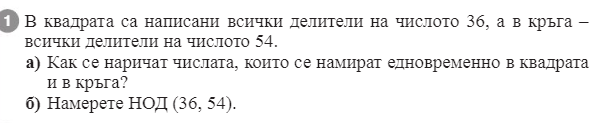 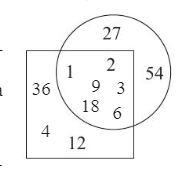 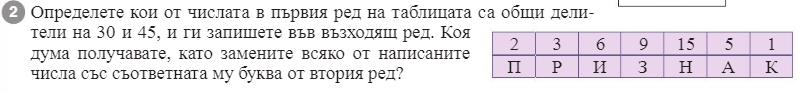 1, 3, 5, 15
К  Р  А  Н
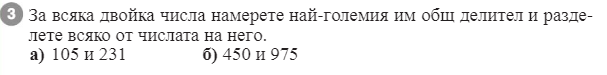 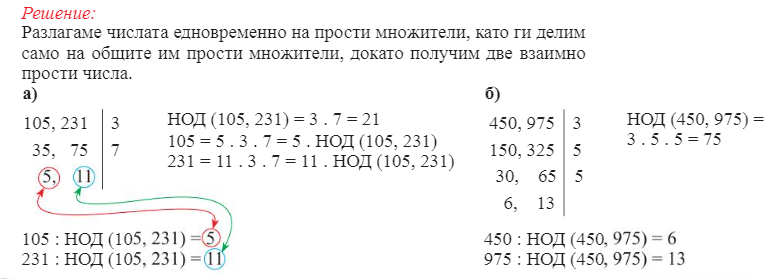 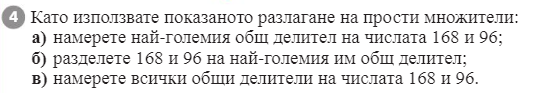 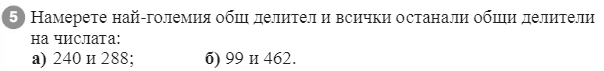 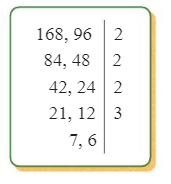 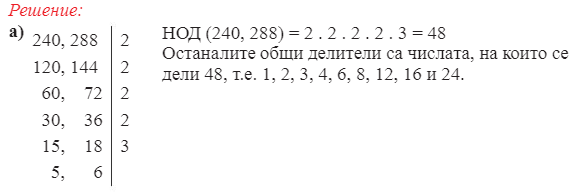 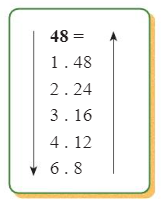 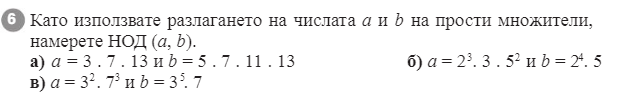 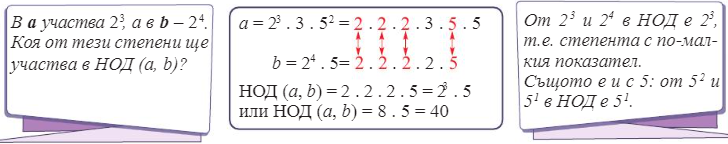 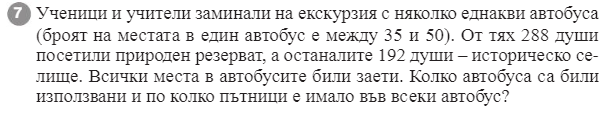 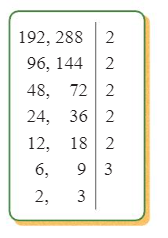 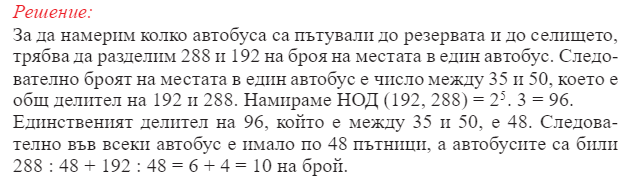 Домашна работа
Учебник стр. 45 /8-15